Navigate the Medicare maze with ALEX Medicare.
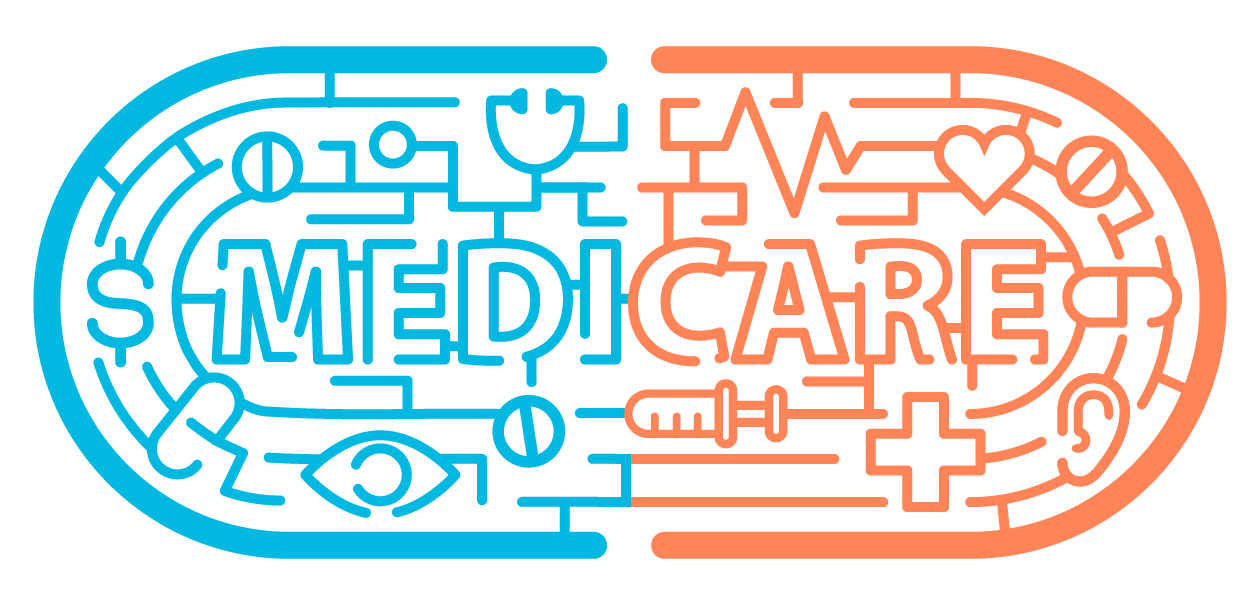 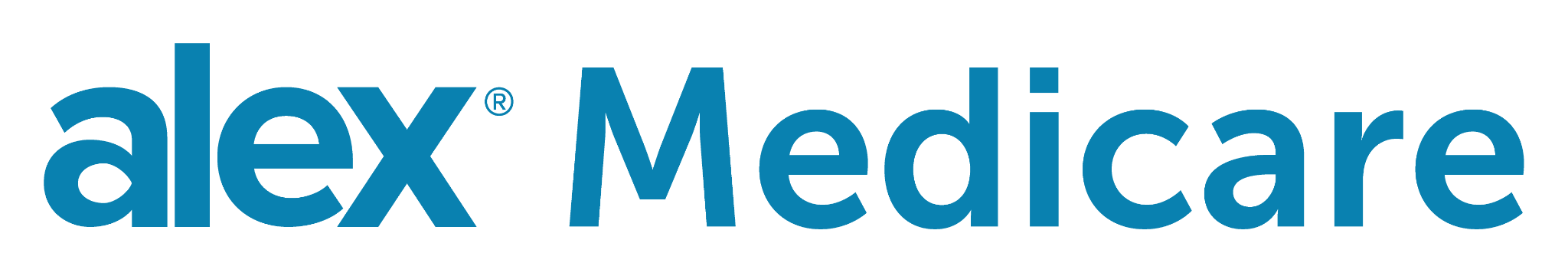 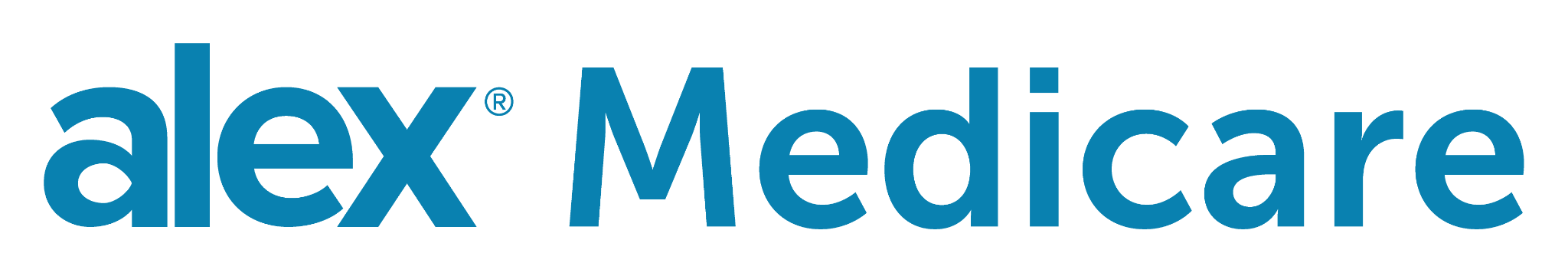 Talk to ALEX Medicare and feel confident in your Medicare benefits choices before you enroll.
TALK TO ALEX
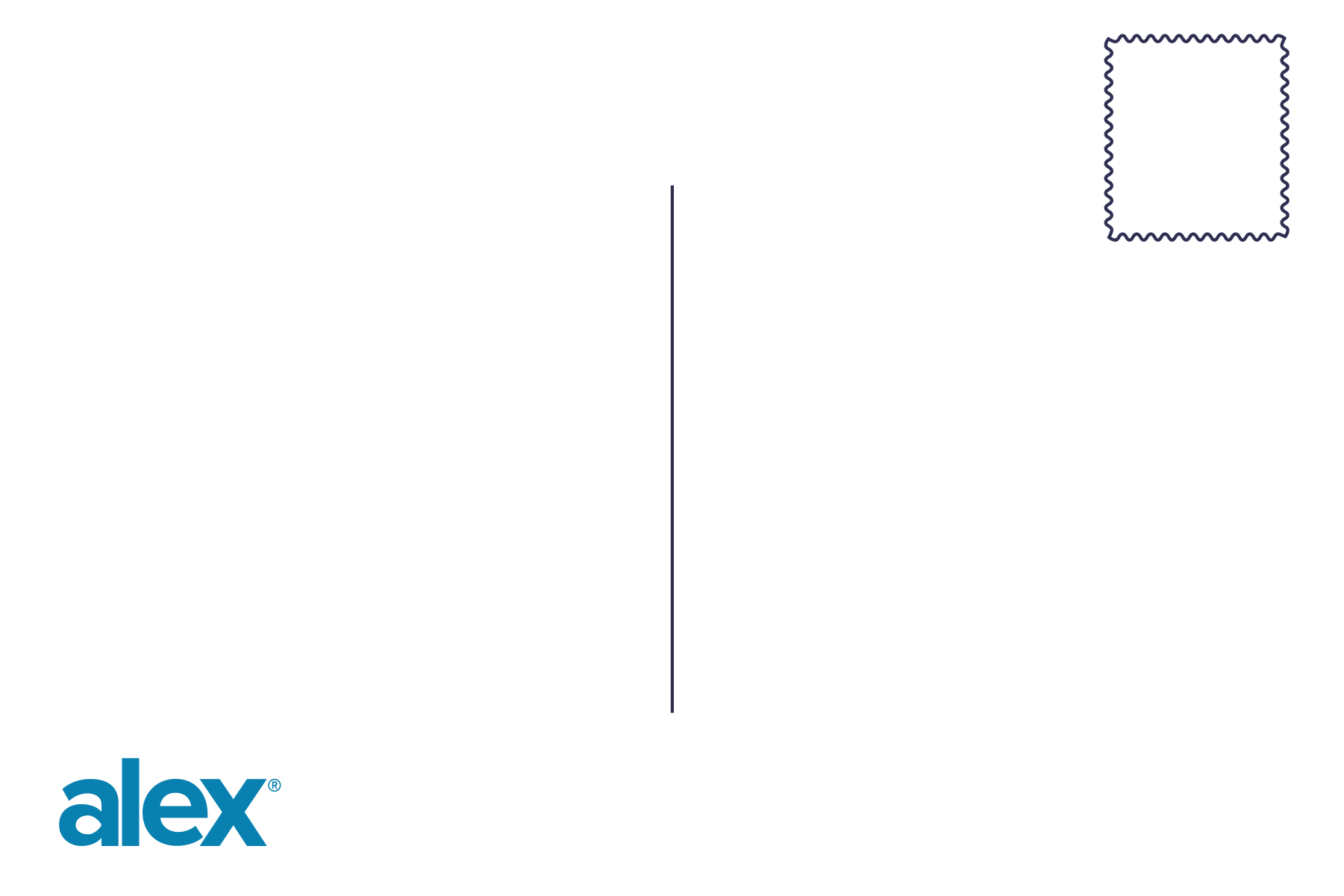 YOUR LOGO HERE
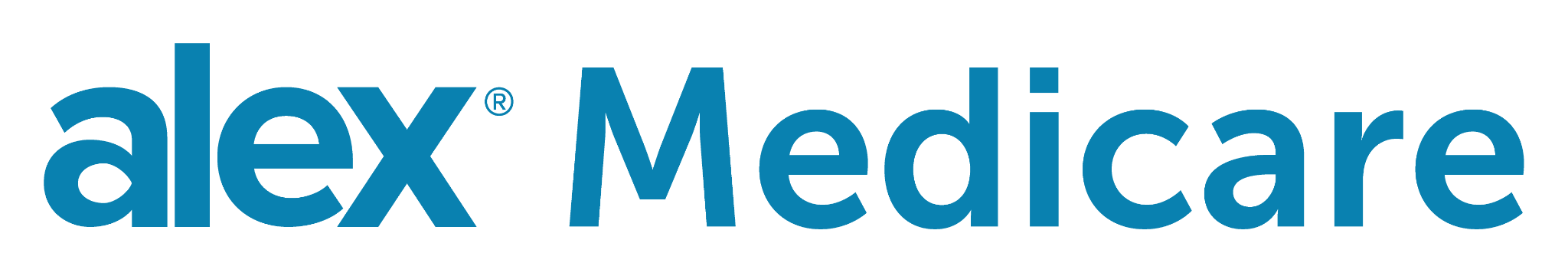